A.G. Nihal Basha
The term coined out to refer to the scattering of the Jews outside IsrealThe vision of people broadened: the emotions of immigrants in alien lands.
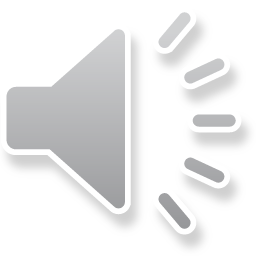 Diasporic Consciousness
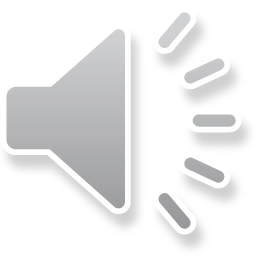 Diaspora: an essential part of colonialism
Diaspora leaves an immigrant broken
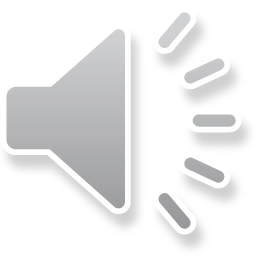 Diasporic writings
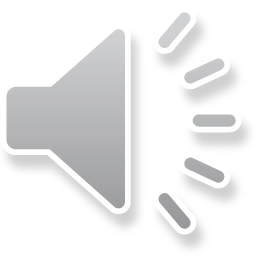 Thank you